Nanango Writers Group
Writers Workshop
Friday 18 May 2012
9.00am-12.00pm
Welcome to everyone!
Introduction
Housekeeping 
Facilities
Workshop Objectives
Overview of writing
Short story writing
Polishing your stories
Editing
Critiquing
Encouragement!
Audiovisual Presentation
Inspiring authors
An Overview of Writing
Who, or what, is a writer?
Creating a writing environment
A writer’s resources 
Forms of writing
Pop Quiz
What is the meaning of the word ‘pejorative’?  Is it:
a.  colourful
b.  disparaging
c.  brash
d.  fragrant
Pejorative
adjective. Having a disparaging, derogatory, or belittling effect or force. E.g. affix –ling as in ‘princeling’
noun. ‘princeling’, a prince judged to be of minor status or importance.
Can you think of any examples?
Who, or what, is a writer?
A writer is a story teller; their own or someone else's
A communicator
A custodian of knowledge
Through writing, our thoughts may endure
There are good writers, bad writers, successful writers, unsuccessful writers
An example:    H. Beam Piper
H. Beam Piper
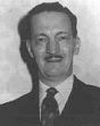 American Novelist 1904-1964.
Wrote science fiction and alternate history.
Self-educated; worked on Railroad at 18.
First published in 1947, short story “Time and Time Again” in Astounding Science Fiction magazine.
Died 1964 just before his novels made multiple sales.
His story concept of ‘The Paratime Police’ have influenced numerous writers.
Creating a writing environment
Space: a room or place regarded and respected by you and others
Equipment: notebook, pen, desk, typewriter, computer, printer, internet access, dictionary, thesaurus, style manual, encyclopaedia, local library
Organisation: your space and time
A writer’s resources
Life experience, observations, recollections, imagination
Research and study
Writer’s Toolbox: vocabulary, grammar and style
Writing courses: helpful or not?
Forms of writing
Fiction: novel, short story, poetry
Non-fiction: articles, history, biographies, playwriting, educational, textbooks and essays
Styles: popular fiction, genre, women’s, travel, gay/lesbian, multicultural and children’s writing
Quick Exercise
HANDOUT 1:                   Match opening lines to authors
Overview of Story Writing
The elements of a successful story
From fact to fiction
Re-drafting your work
Presenting your work
Elements of a successful story
Creating believable characters
Use of dialogue
Point of view
Setting
Structure
Use of narrative
Use of poetic concepts/style
Traditional short stories
From fact to fiction
What is fiction?  
Fact + Imagination = Fiction
Where do ideas come from?
A good vocabulary
Your life experiences
What is your biggest problem getting ideas?
Solving the problems
Redrafting your work
Responding to feedback
Examine the main themes; do they stimulate the emotions of both editors and readers?
Examine narrative, characterisation, plot, structure, dialogue, form and length
Presenting your work
In public; at a Writers Group or Writing Workshop
Submitting to newspapers, magazines or competitions
Work should be neat, tidy, professional, make sense and comply with publisher’s guidelines
HANDOUT 2: Story writing tips
Audiovisual presentation
Phillippa Gregory Tips for Writers
Quick Exercise
Write a synopsis/summary
It can be a new or old story
You don’t have to give away the ending
HANDOUT 3: Examples
You have 20 minutes!
Read out your work!
Elements of a Short Story
Introduction, main body and conclusion
Characterisation
Use of dialogue
Point of view
Setting
Plot
Use of style
Avoiding clichés
Introduction, main body, …
Introduction: creates interest, introduces setting,  characters, conflict, foreshadows the ending
Main body: Tells story in scenes, develops characters, provides motivation for them, includes elements that impact upon the conclusion
Conclusion: Presents your final, crucial conflict, reveals twists and resolves problems
Characterisation
Create believable characters
Limit their numbers
Describe your characters
Create a character resume
Do you have flat or round characters?
Use of dialogue
Must be consistent with character type
Realistic dialogue may be grammatically incorrect
Appropriate and necessary for scene
Point of view
First, second or third person
Third person limited
Other points of view: letter, diary, observer narration, internal monologue, exterior monologue, multiple viewpoint
Setting
Story is set in particular setting, time and place
Consider locale, timeframe
Setting can help reveal character
Social conventions, cultural aspects
Story structure; where does the story begin?
The Plot
The way in which story events are arranged
Some events are in chronological order
Some begin at a certain place and then use flashbacks to provide back story
Use of Style
Style is the distinctive manner in which individual writers express themselves
Many things make up style, especially word choice and sentence structure
Style creates your on-page personality
Your style could be clear, strong, dignified, graceful, vivacious; whatever  suits your personality
Avoid clichés
What are clichés?
Good v. Evil
Boy meets girl
Evil aliens
Hero rescues heroine and redeems self
Underdog beats corrupt sheriff/ mayor/ manager/government
Some clichés cannot be avoided
Important Announcement
Morning tea videos
Advice from Stephen King
Luanne Rice advice to young writers
Stephen King - Meet the Writers
A Rough Guide to Story Lengths
Flash fiction: 2-100 words
Short, short story: 500-1000 words
Average short story: up to 7,500 words
Novelette: 7,500-17,500 words
Novella: 17,500-40,000 words
Novel: more than 40,000 words
Flash Fiction
What is ‘Flash fiction’?
Flash fiction is a style of fictional literature or fiction of extreme brevity. There is no widely accepted definition of the length of the category.
Quick Exercise
Write a flash fiction story
You have 15 minutes

An example attributed to Ernest Hemingway:    ‘For sale: baby shoes, never worn’.
Shortest story ever; ‘Ants’  Text: Adam had ‘em.
Aesop’s Fables are early flash fiction
Polishing your Stories
Rewriting
Editing
Workshopping
Feedback
Critiques
HANDOUT 4: Critiquing considerations
Rewriting
Finish first draft before editing
Reduce by 10%: eliminate unnecessary words and phrases
Examples:  eliminate subcharacters, change point of view, change tense, cut or alter dialogue, cut back long descriptive passages, use metaphors or similes instead
Editing
Check your format
Check spelling, grammar, punctuation
Check your word count
Check again, then have someone else read your work
Workshopping
Seek other like-minded people
Attend local writer’s groups
Remember: other writers attend for the same reason you do!
Feedback
Actively seek feedback from friends, family, workmates
Everyone’s feedback will be different; take note and compare
Feedback helps to identify strengths and weaknesses in your story
Read your story out aloud; how does it sound?
Critiques
Sensitivity and constructive criticism are the keywords
Always balance negative points with positive points
Accept criticism and take note
It’s too late to re-write once your story is in print
Editing Exercise
HANDOUT 5: Edit sample passage however you wish
Workshop discussion
HANDOUT 6: Author’s own editing
Critiquing exercise
Critique another person’s synopsis
Workshop Discussion
Read through of critiques, free discussion
And so, in Conclusion …
A quick overview of writing in general to provide encouragement
Have you gained any new ideas? Points of view?
Any questions?
Thank you to everyone for coming
Quote
“Writing is magic, as much the water of life as any other creative art.  The water is free.  So drink.  Drink and be filled up.”                                           					Stephen King
Audiovisual Presentation
Stephen King on writing, scary stories and more